Listen at Vivaldi with Virgo light
D. Verkindt, Animascience, 4th july 2024
04/07/2024
D. Verkindt , Animascience LAPP
1
The big instrument to listen music…
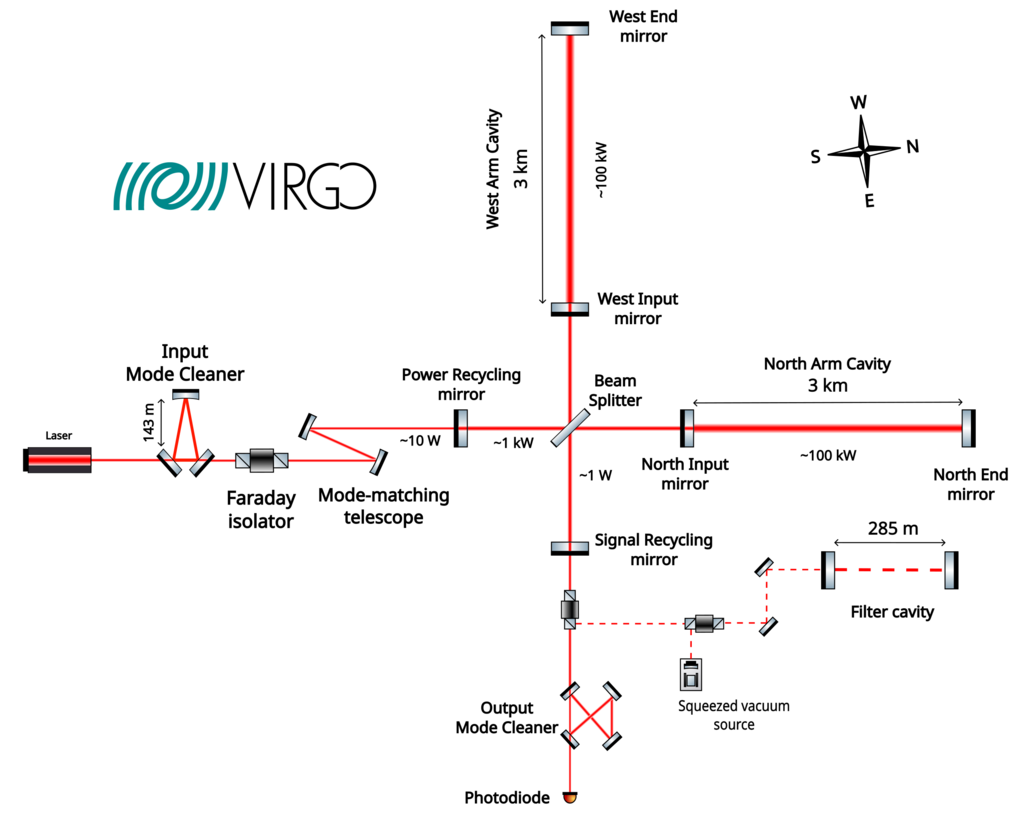 04/07/2024
D. Verkindt , Animascience LAPP
2
The big instrument to listen music…
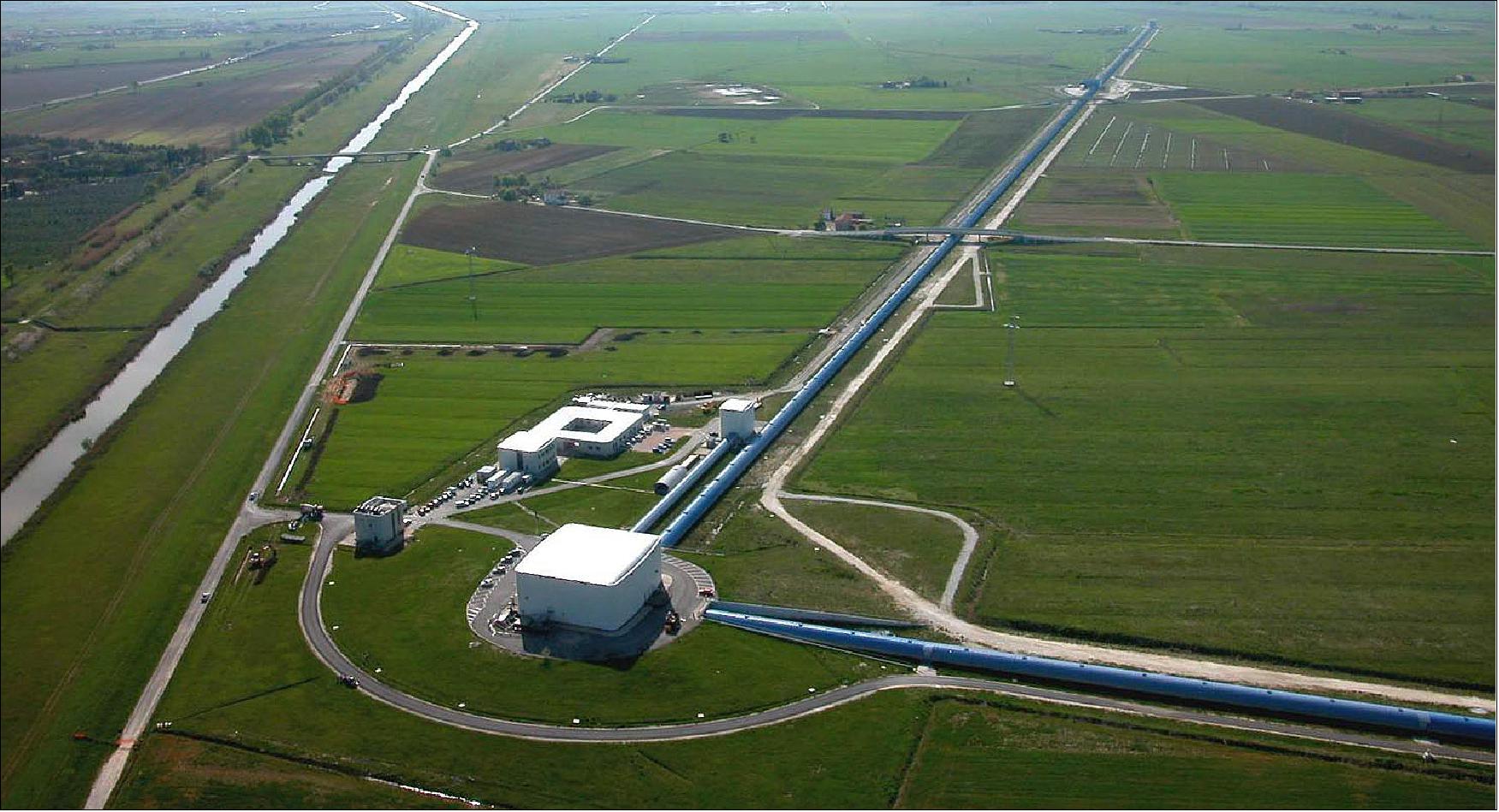 04/07/2024
D. Verkindt , Animascience LAPP
3
The main buiding…
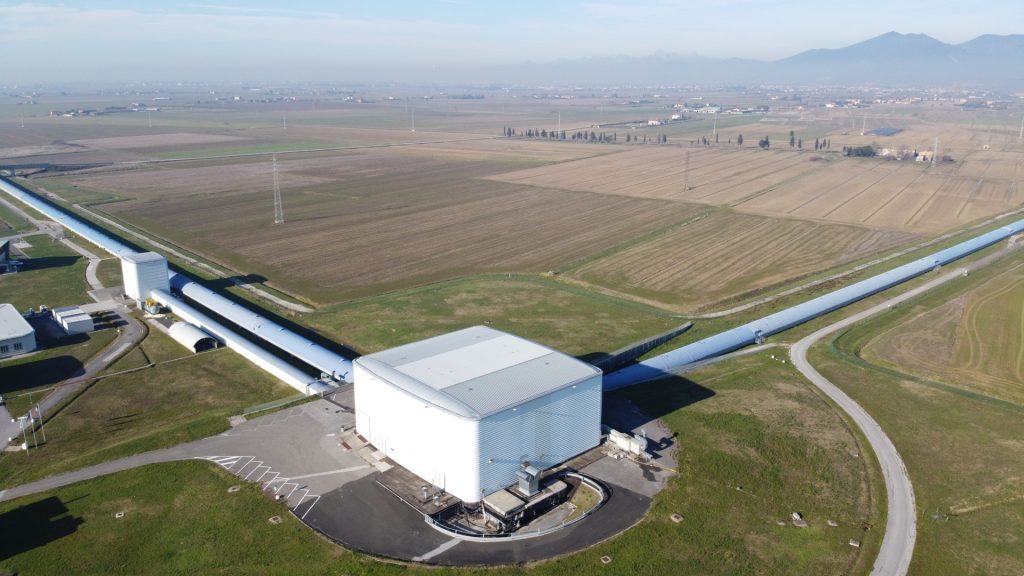 04/07/2024
D. Verkindt , Animascience LAPP
4
Inside the main buiding…
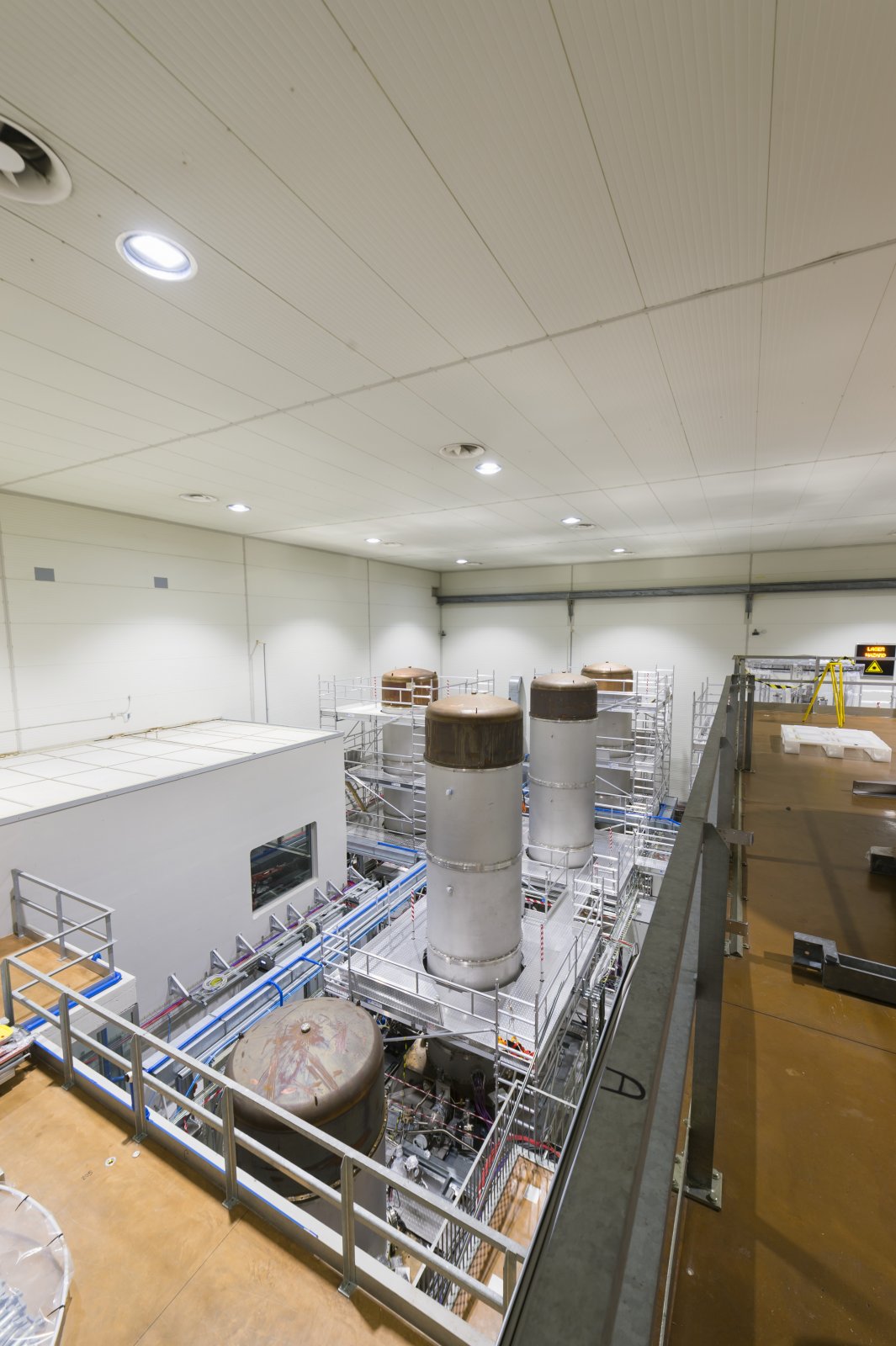 04/07/2024
D. Verkindt , Animascience LAPP
5
Seismic and acoustic isolation
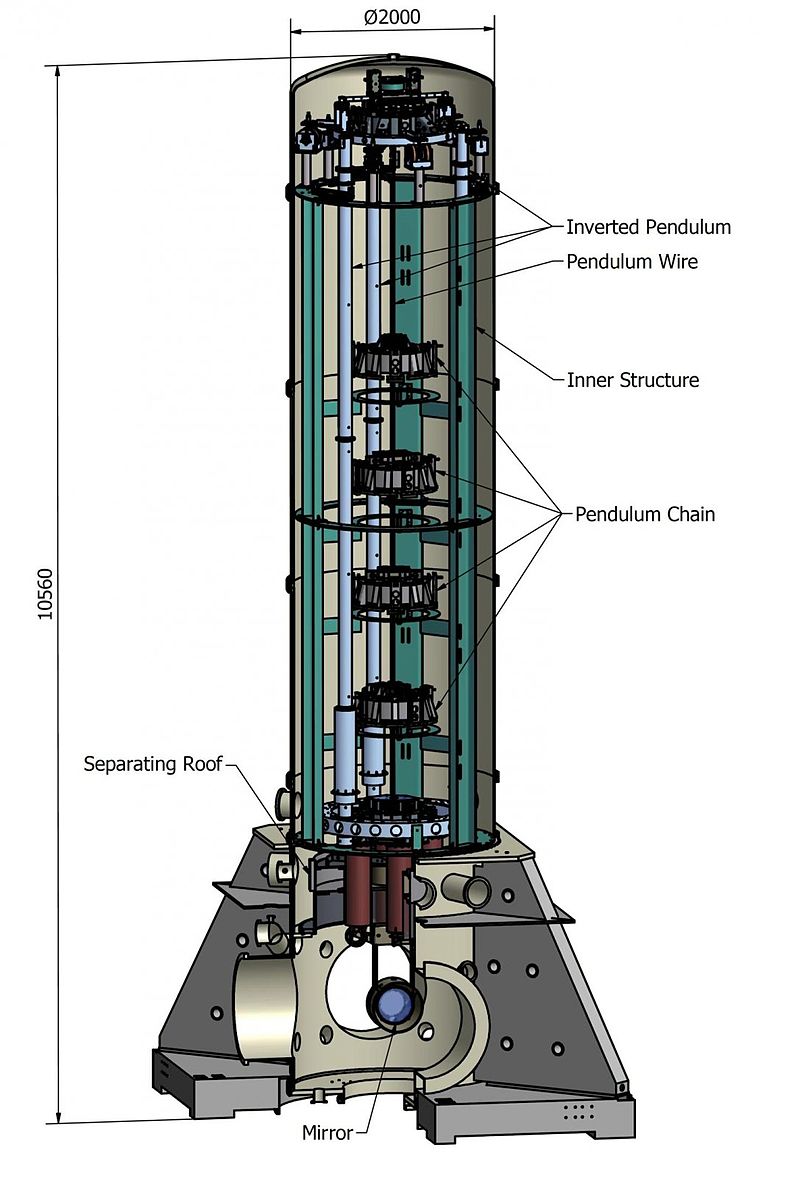 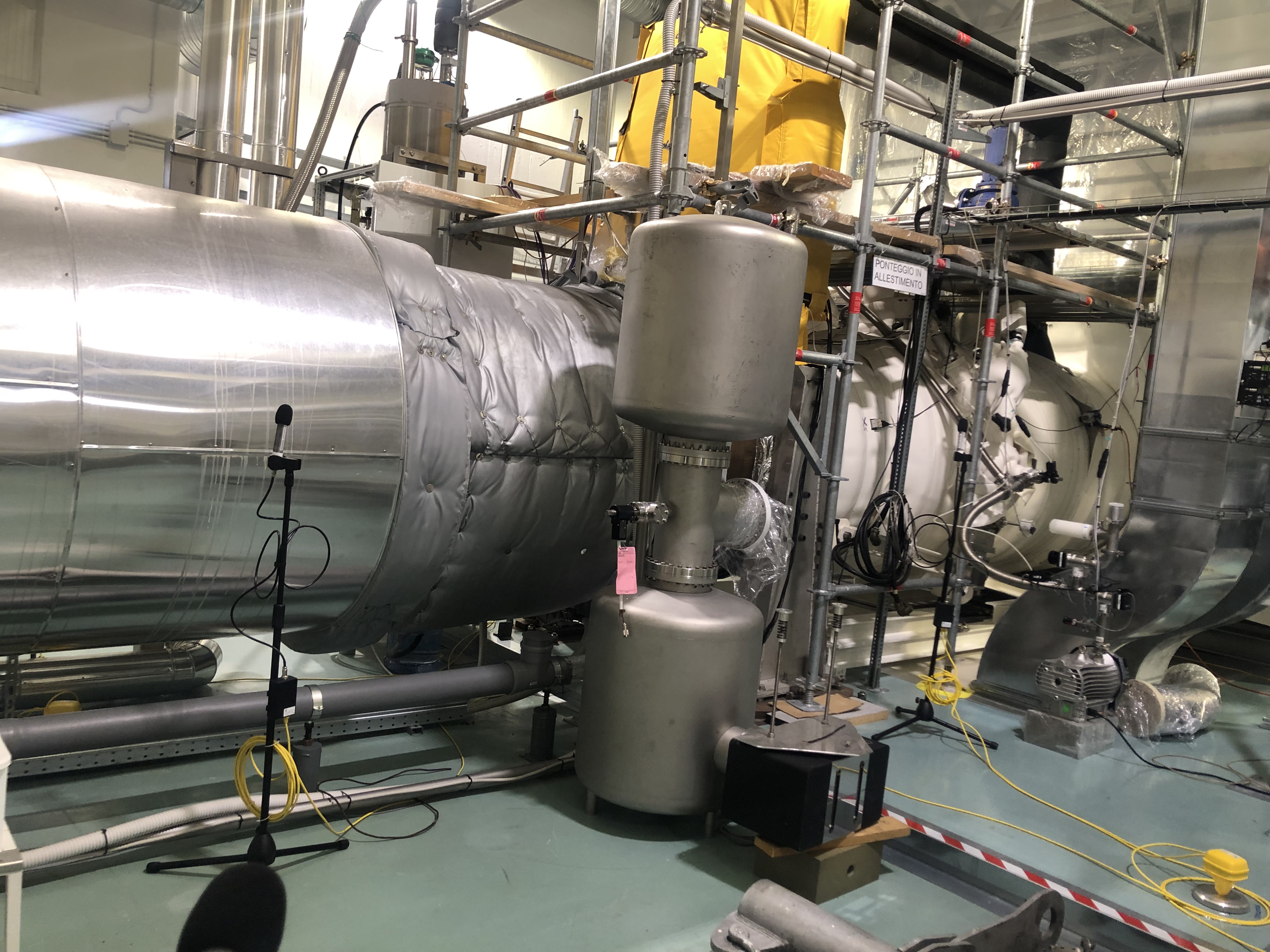 04/07/2024
D. Verkindt , Animascience LAPP
6
Various components may scatter the laser light in Virgo
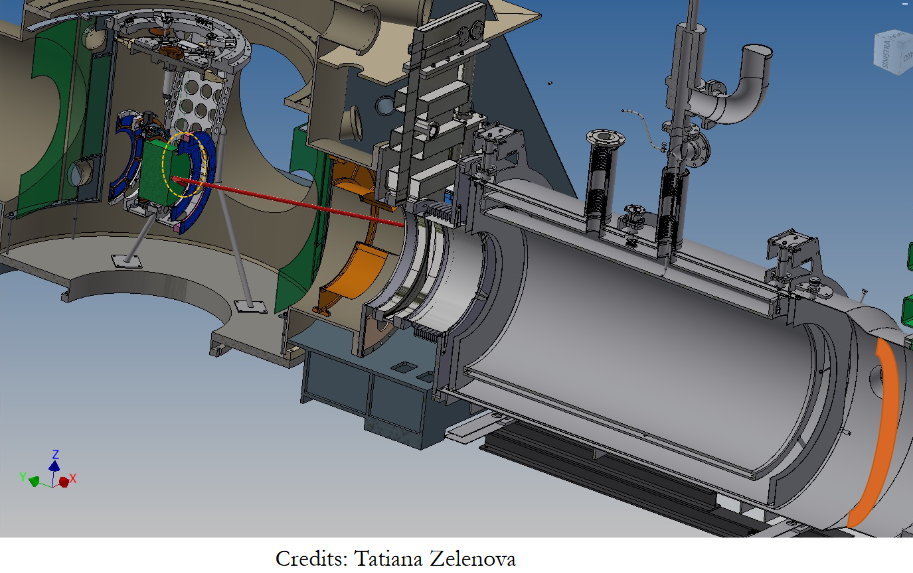 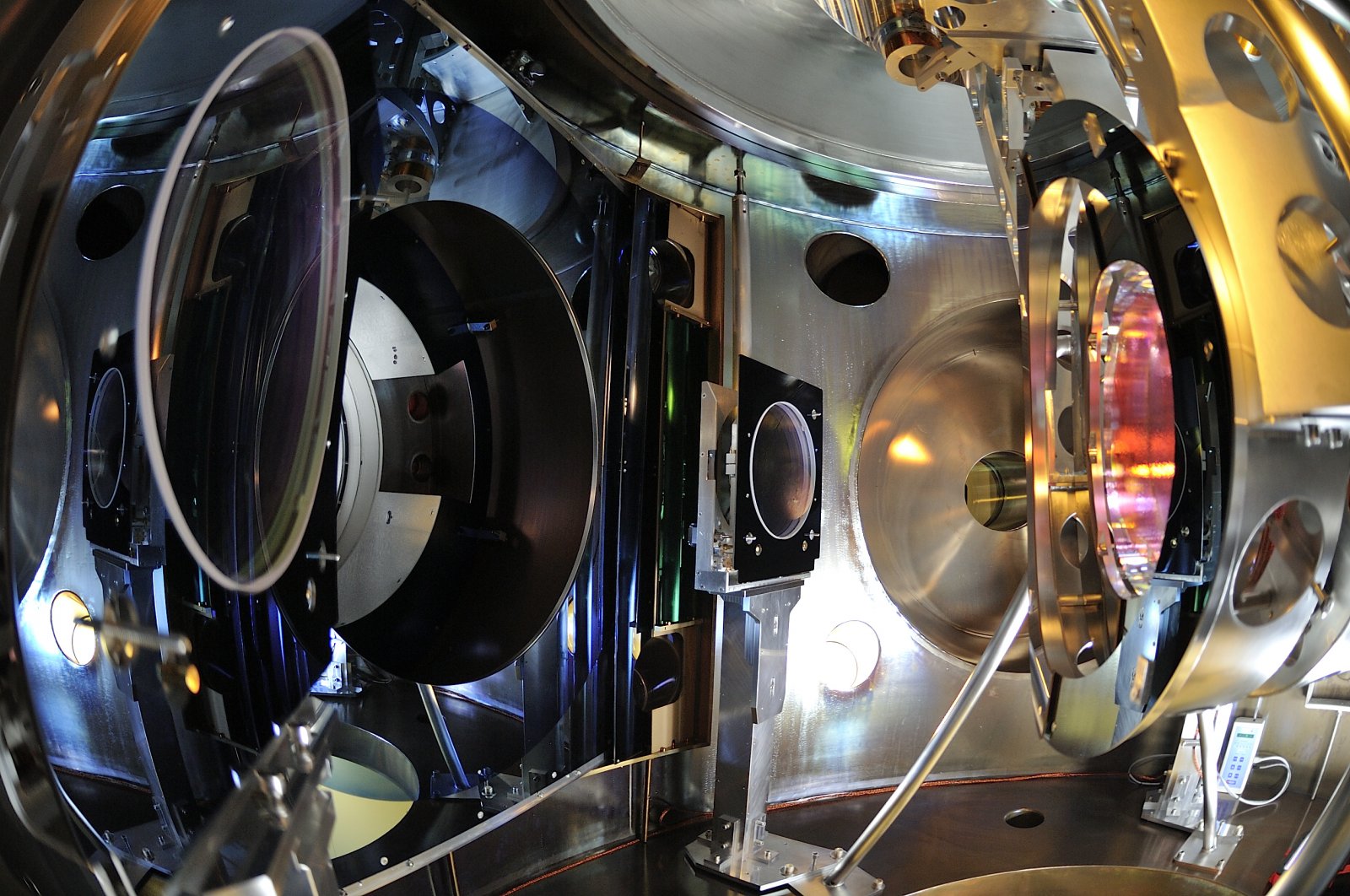 04/07/2024
D. Verkindt , Animascience LAPP
7
Tapping tests
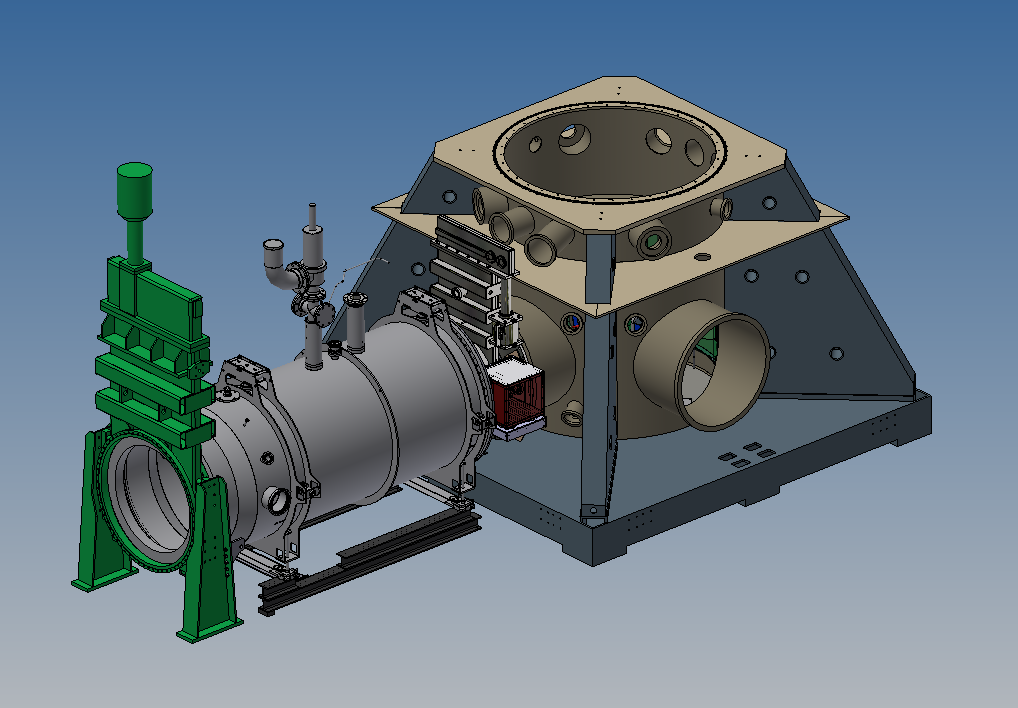 Clamped small shaker
PC bench
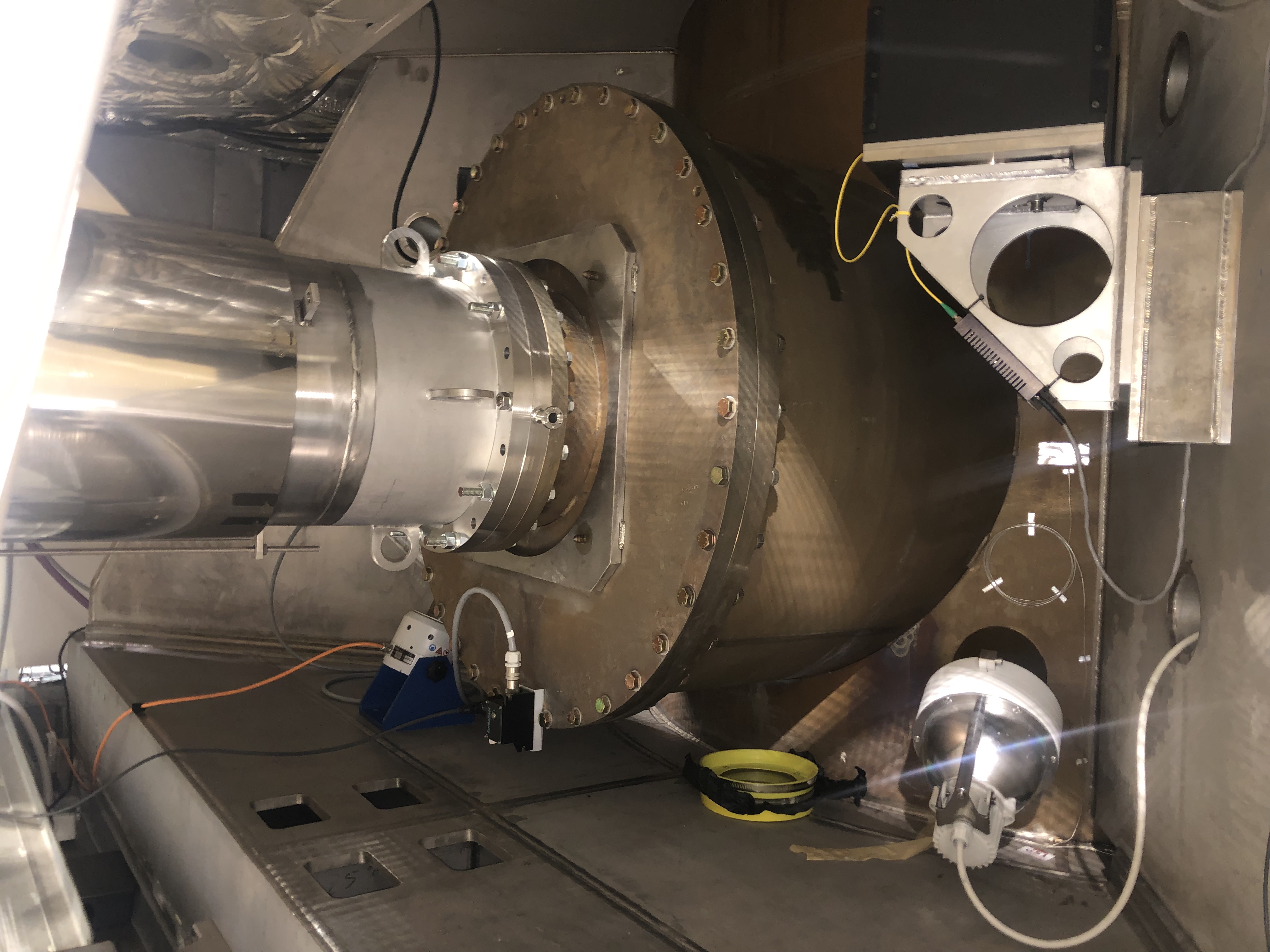 Near cryo-baffle
metallic support of photon calibrator bench
Cryotrap holding points and metallic structure
CT accelerometer near Cryo-baffle
04/07/2024
D. Verkindt , Animascience LAPP
8
Tapping tests
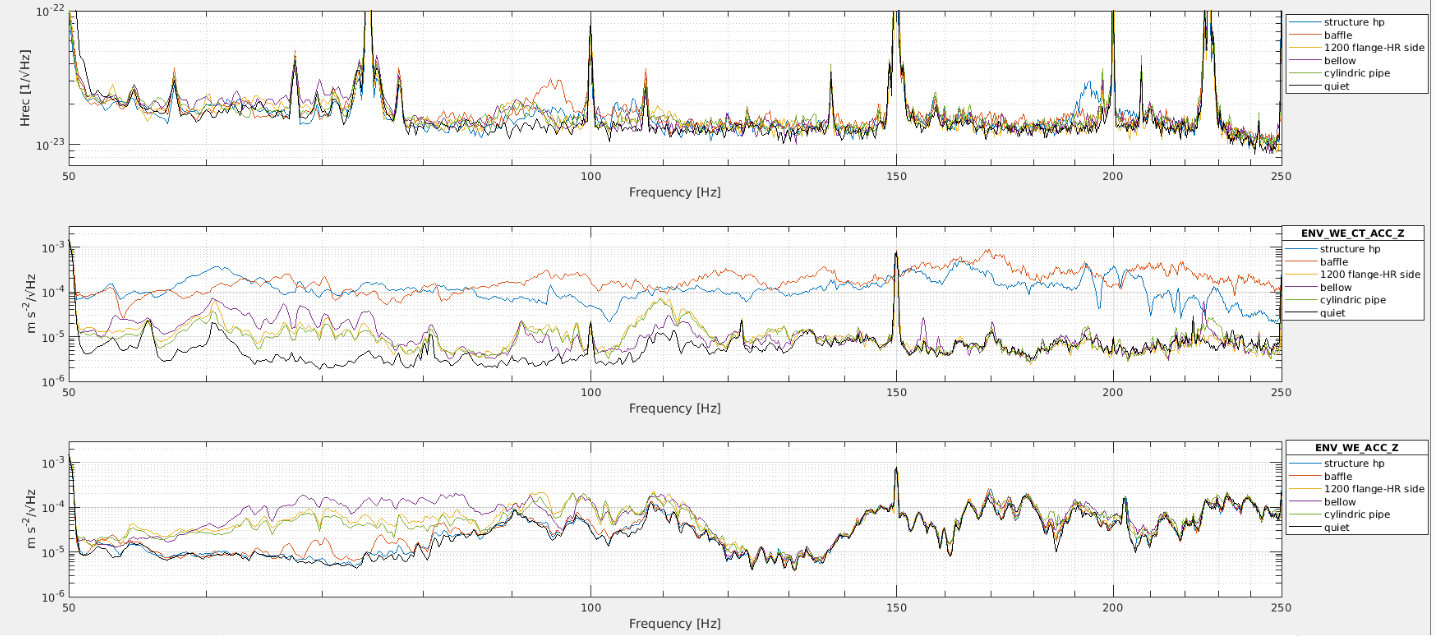 Hrec
CT accelerometer
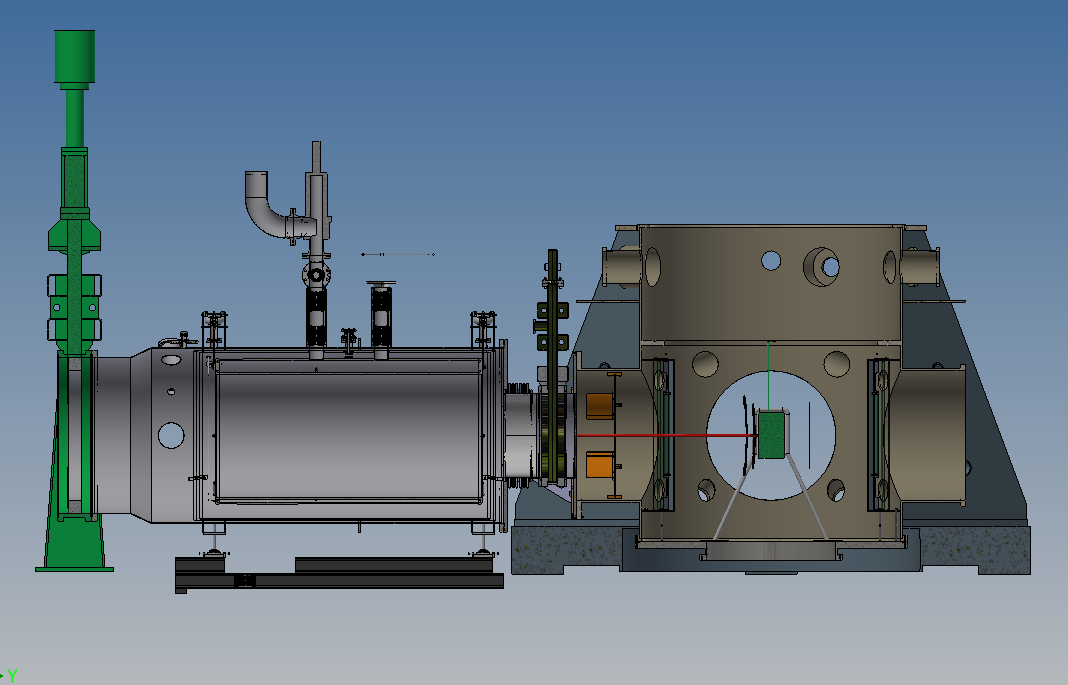 Cylindric vacuum pipe
1200 flange
1200 flange AR side accelerometer
1200 flange
Near bellow
04/07/2024
D. Verkindt , Animascience LAPP
9
Tapping tests
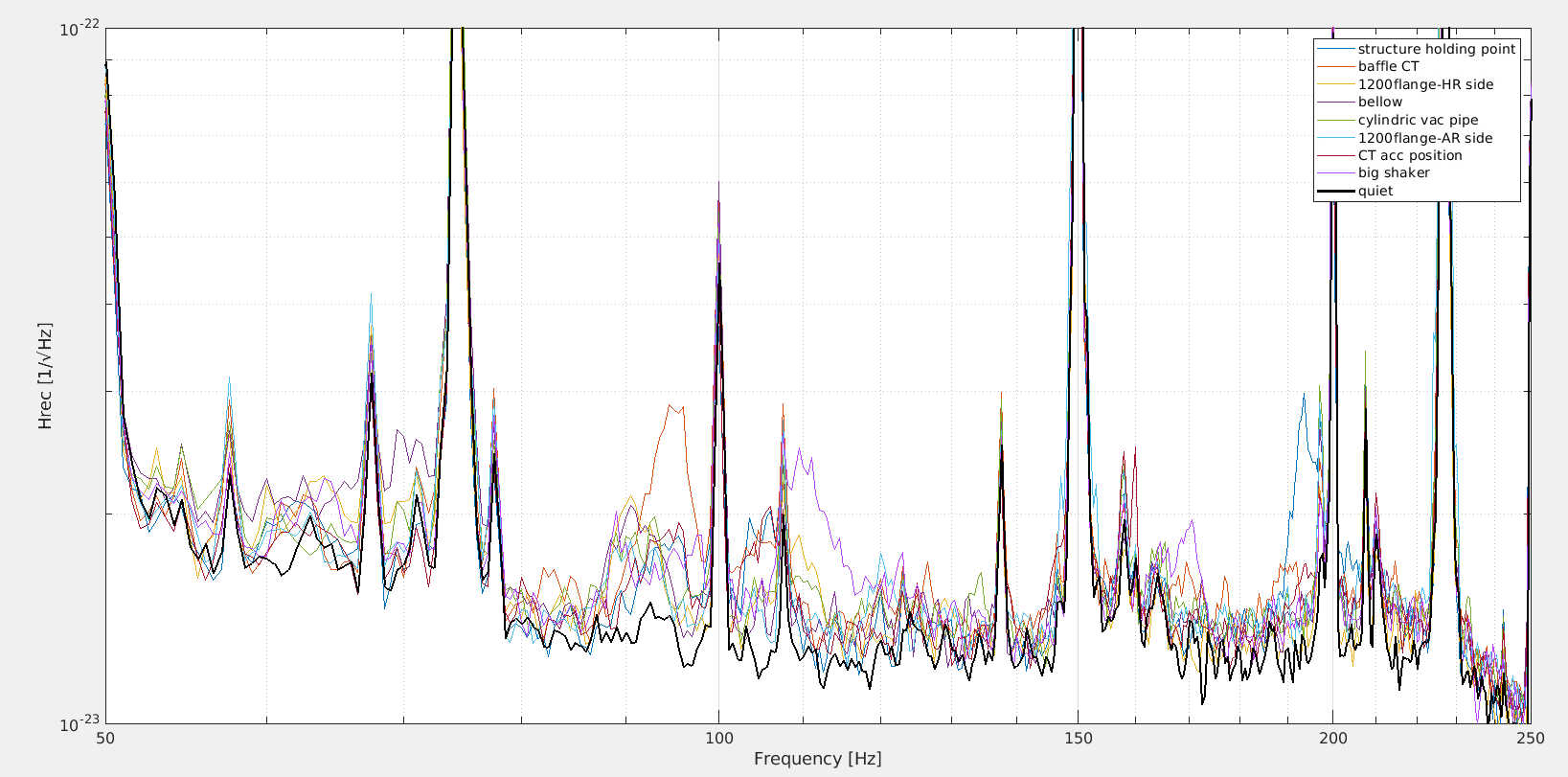 Hrec spectrum
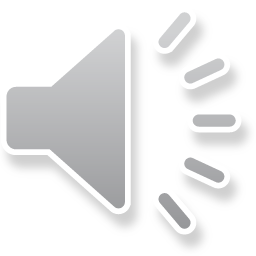 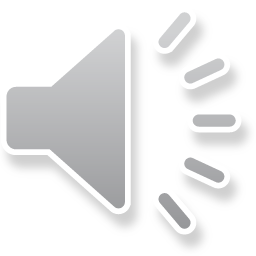 ENV_WEB_MIC
ENV_WE_CT_ACC_Z
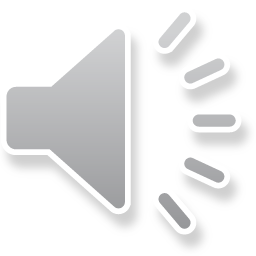 Hrec
04/07/2024
D. Verkindt , Animascience LAPP
10
The big instrument to listen music
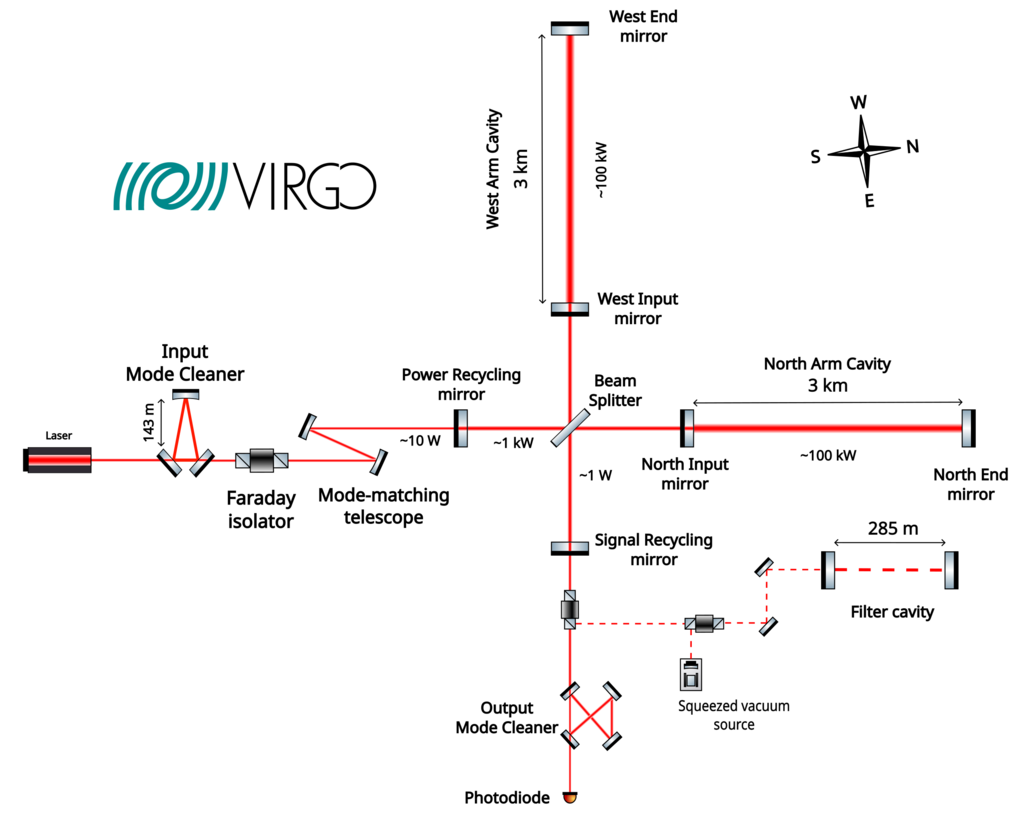 In 2003, we listened Vivaldiin the output light of Virgo…
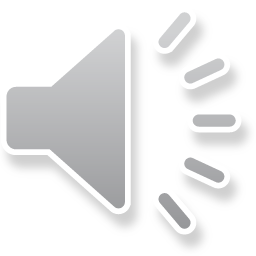 04/07/2024
D. Verkindt , Animascience LAPP
11